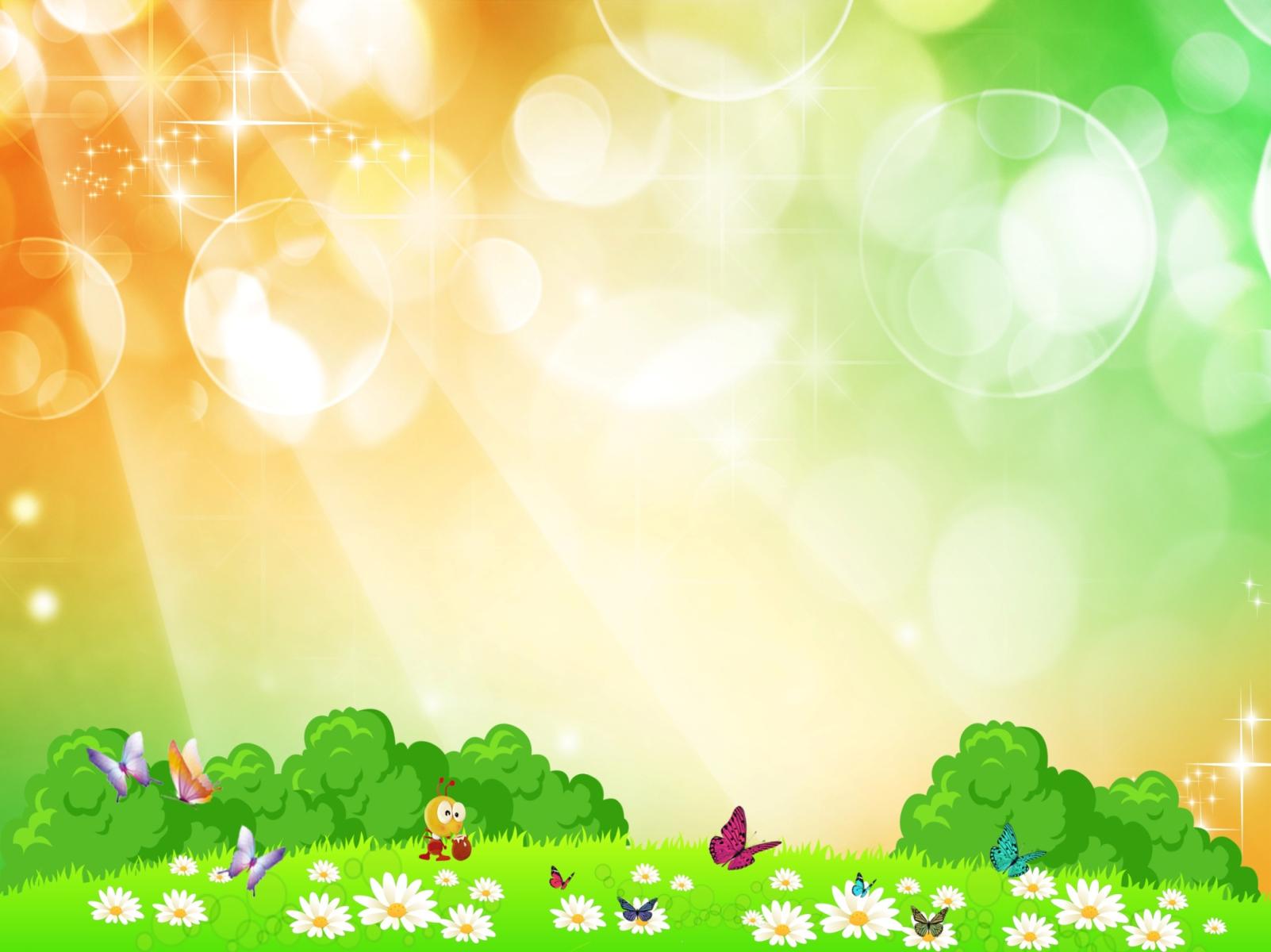 От печали до радости…
Электронное дидактическое пособие на развитие эмоционального интеллекта дошкольников
Подготовила Гилязова Г.Р.
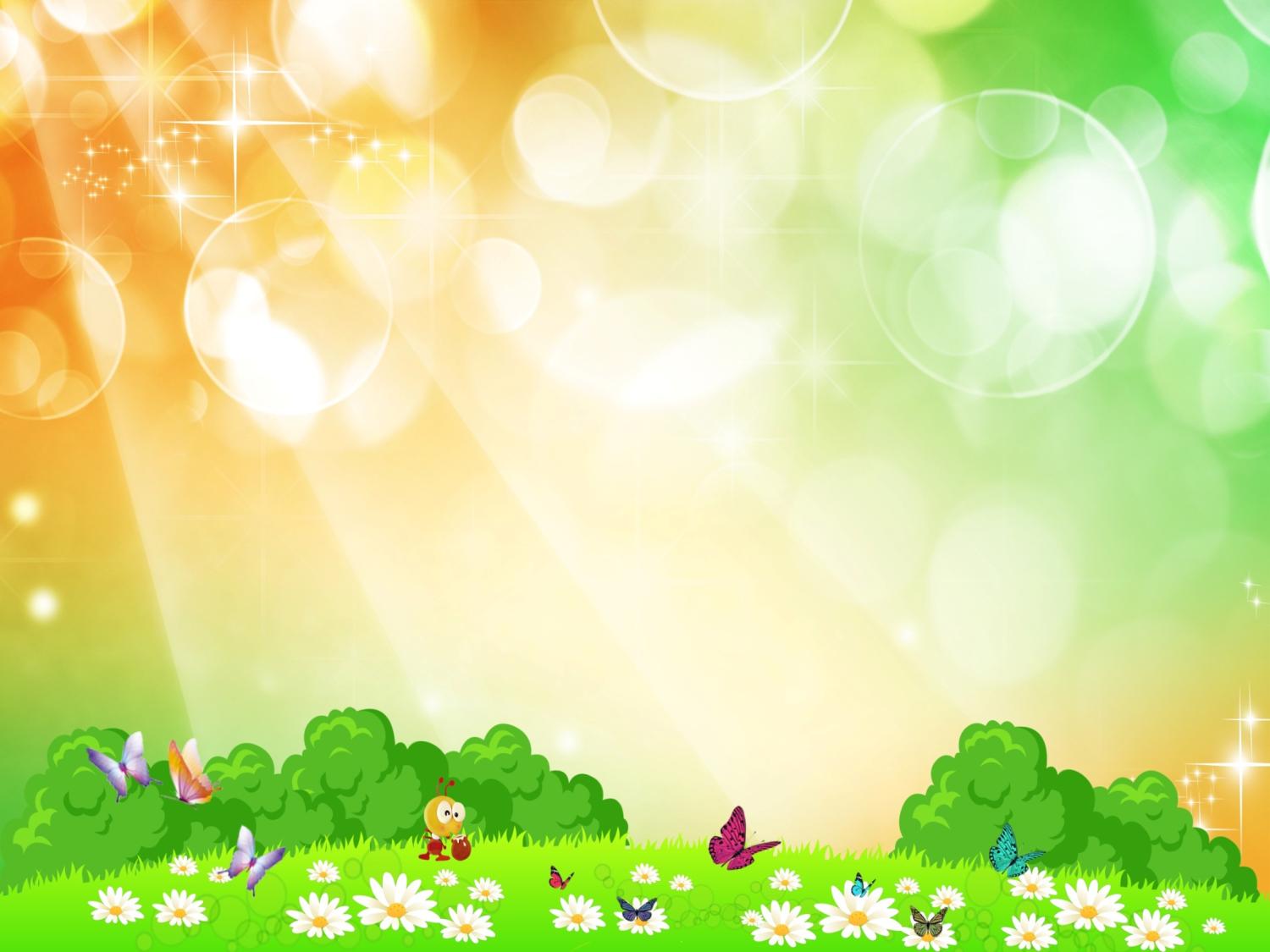 Назови эмоции
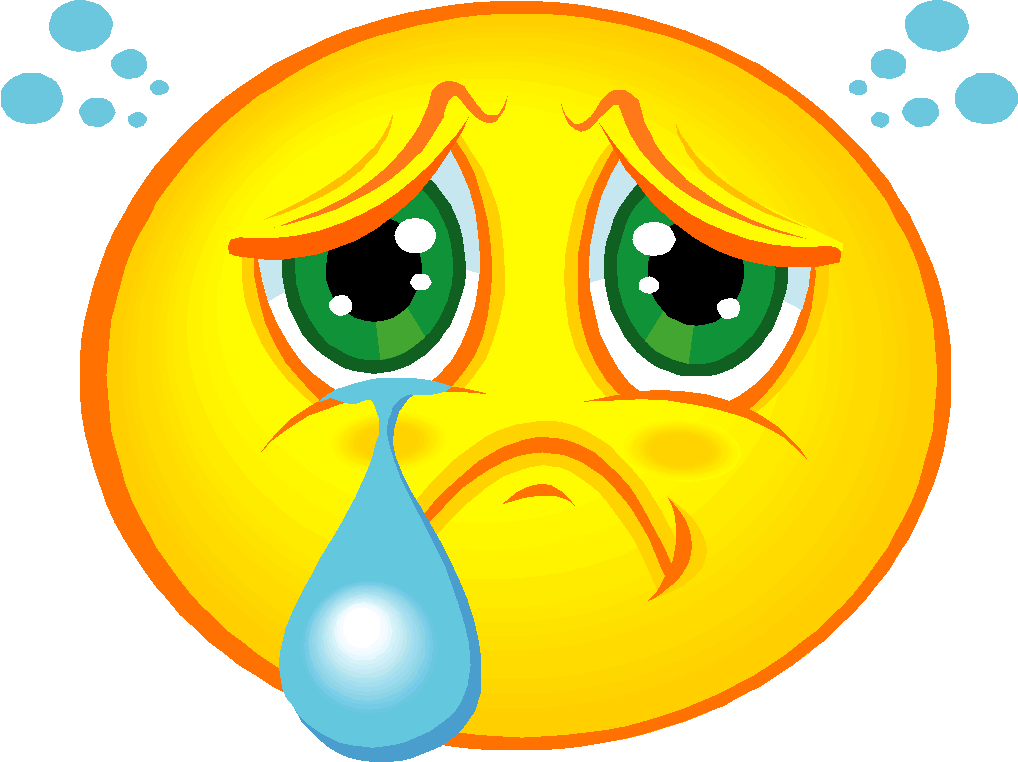 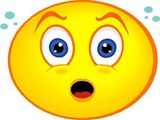 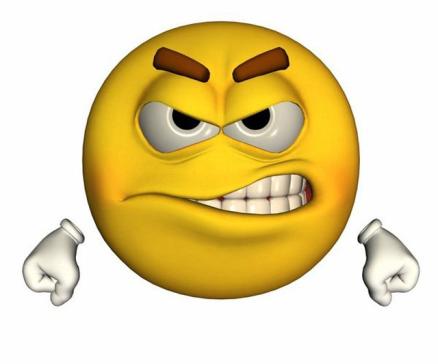 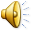 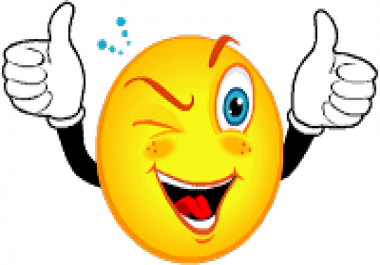 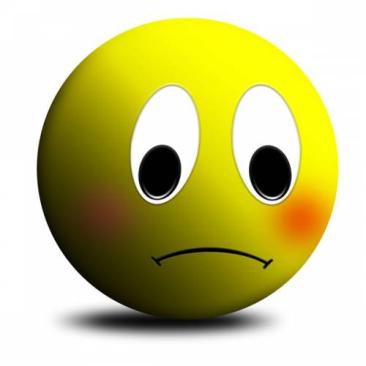 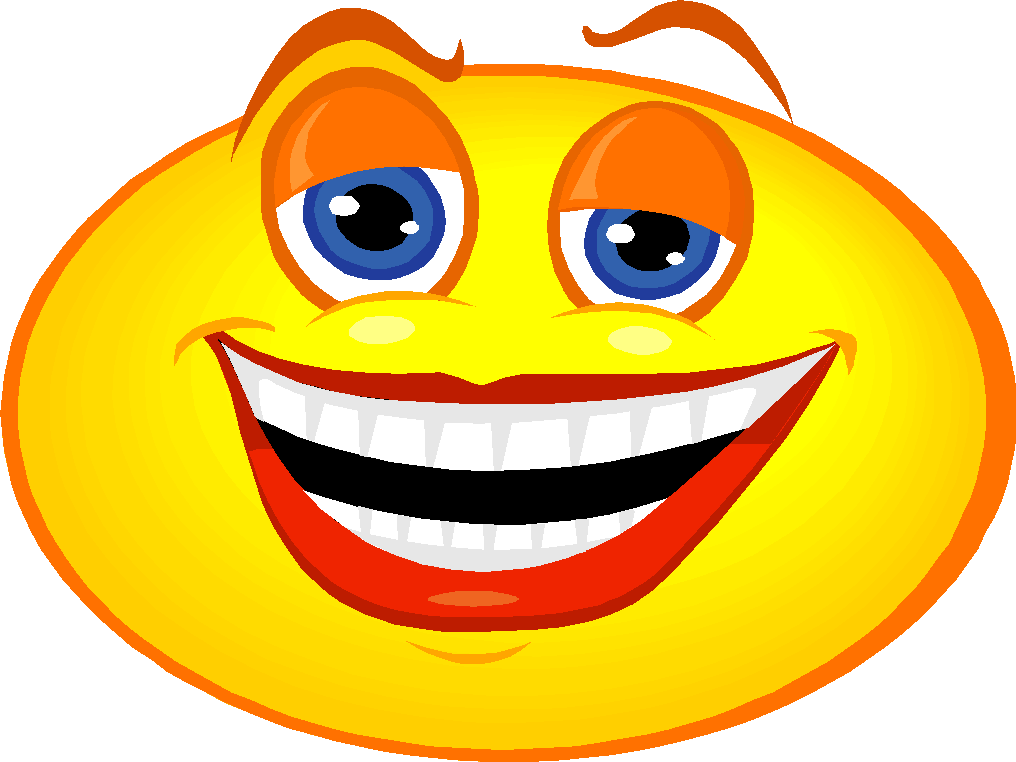 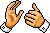 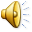 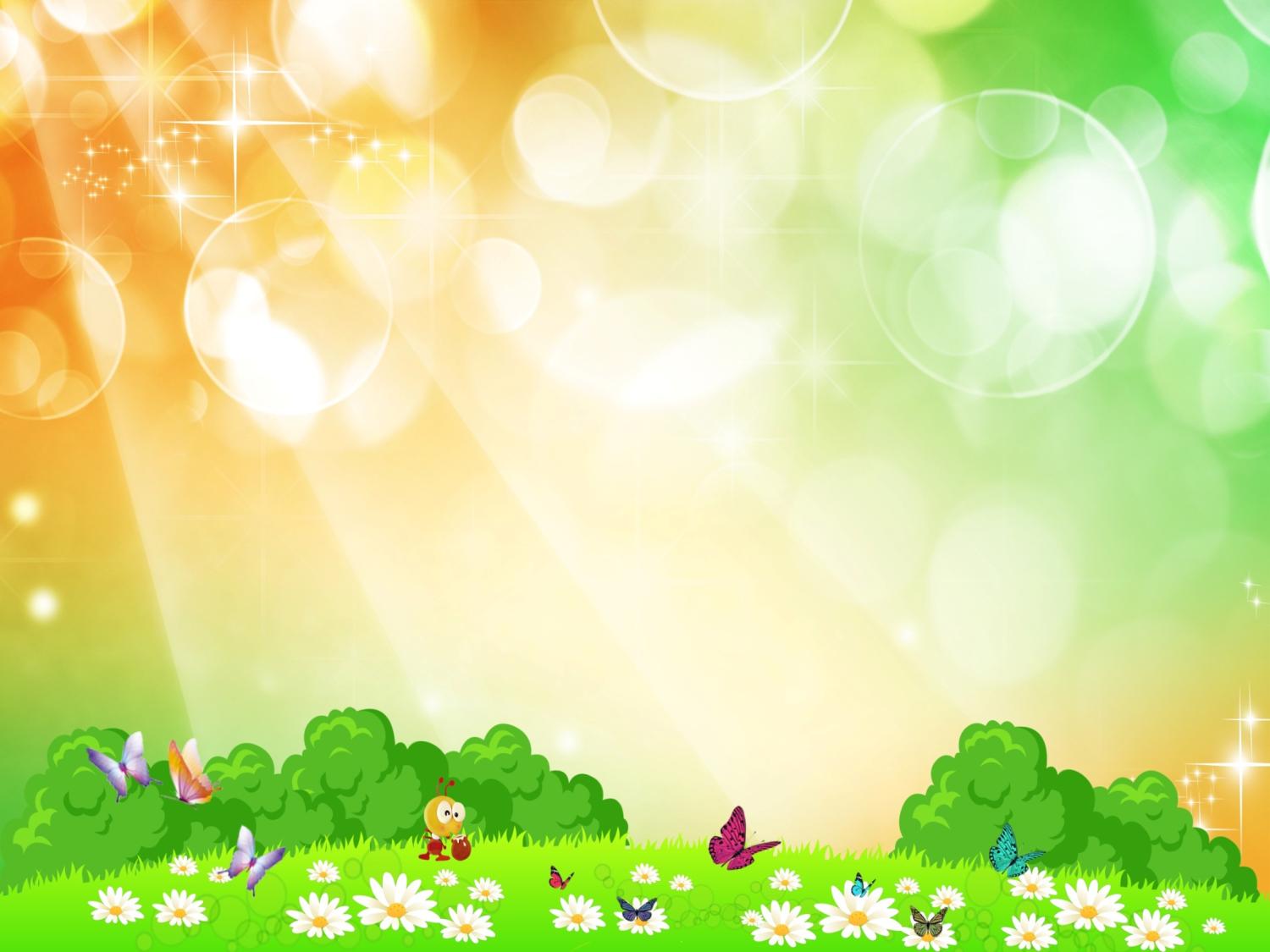 Какие эмоции испытывают герои
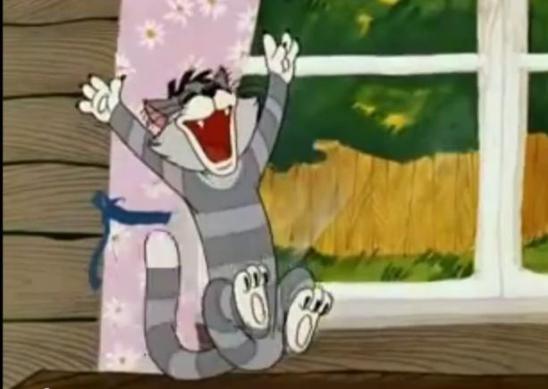 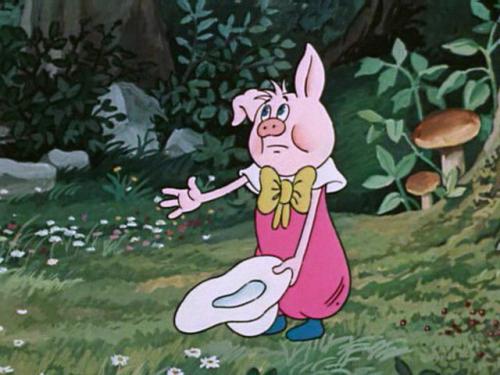 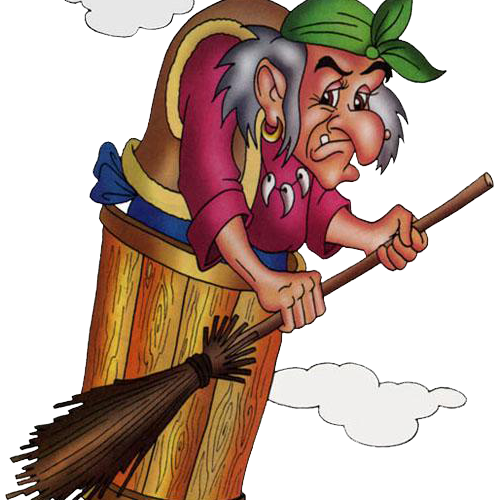 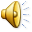 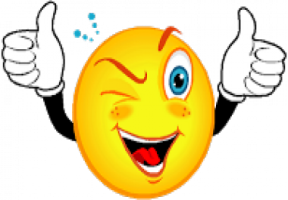 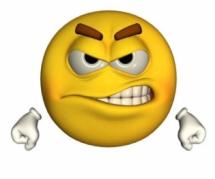 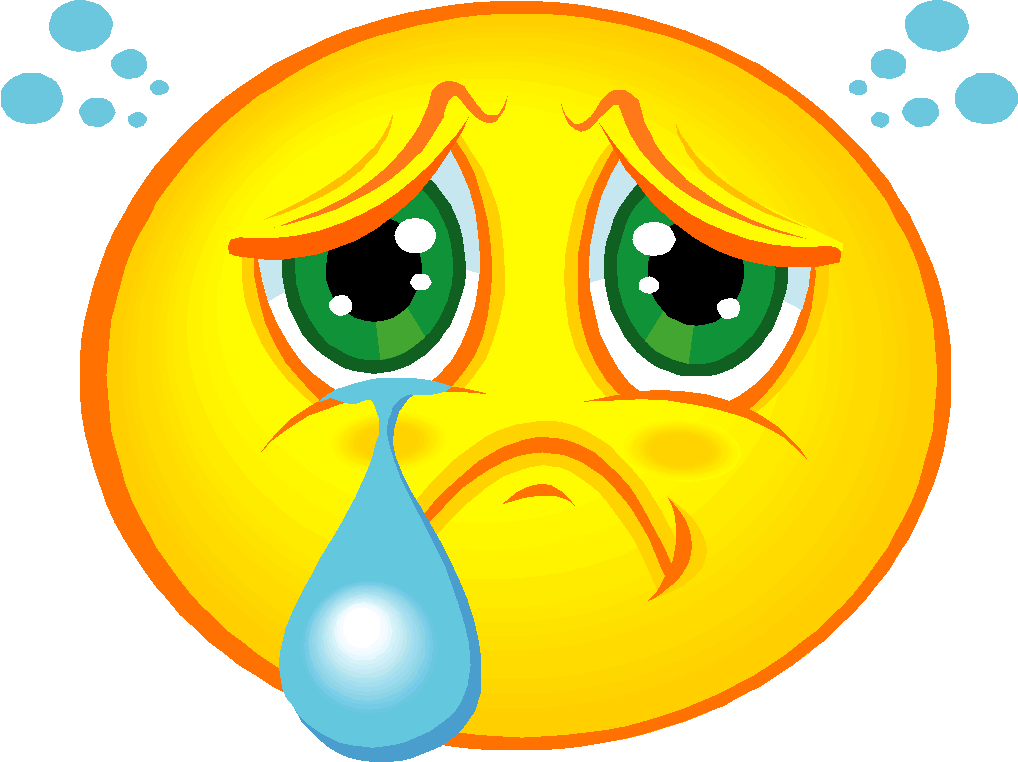 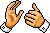 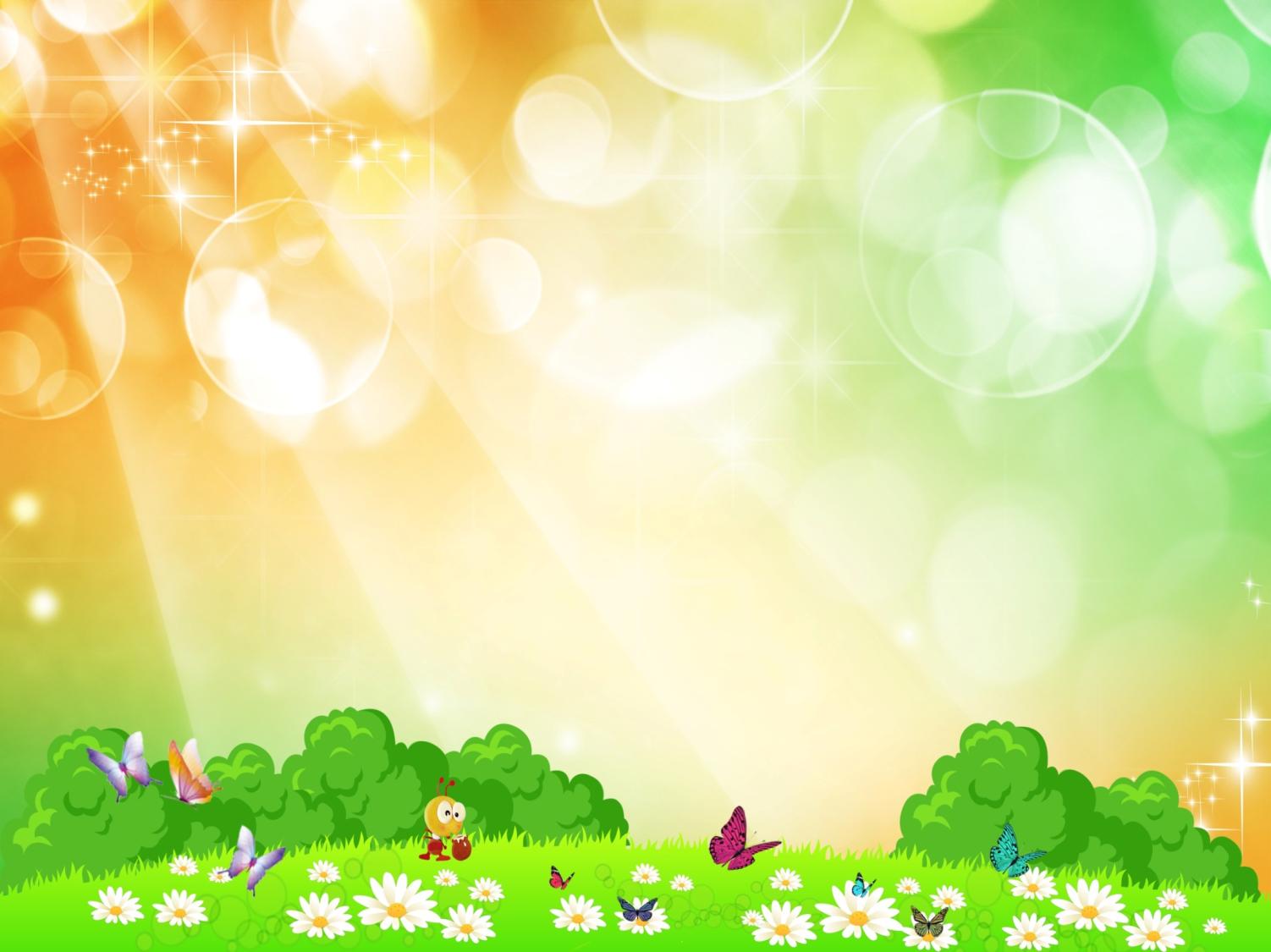 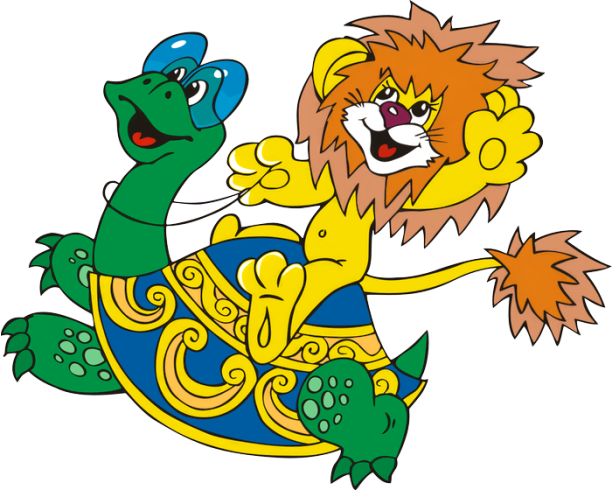 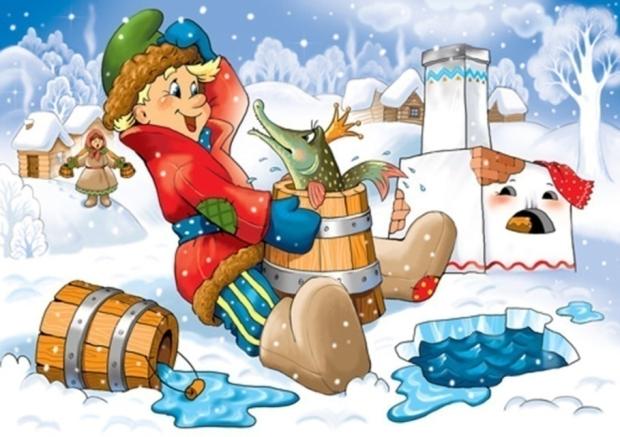 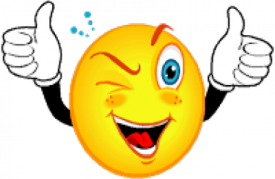 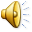 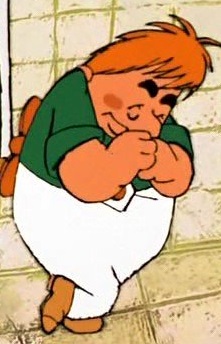 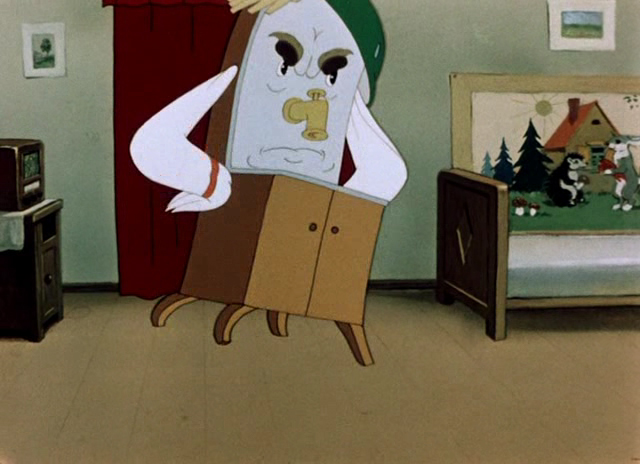 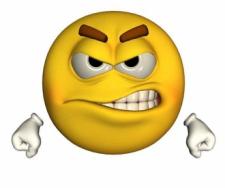 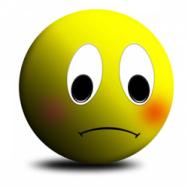 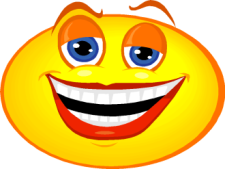 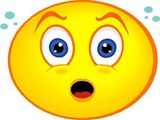 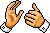 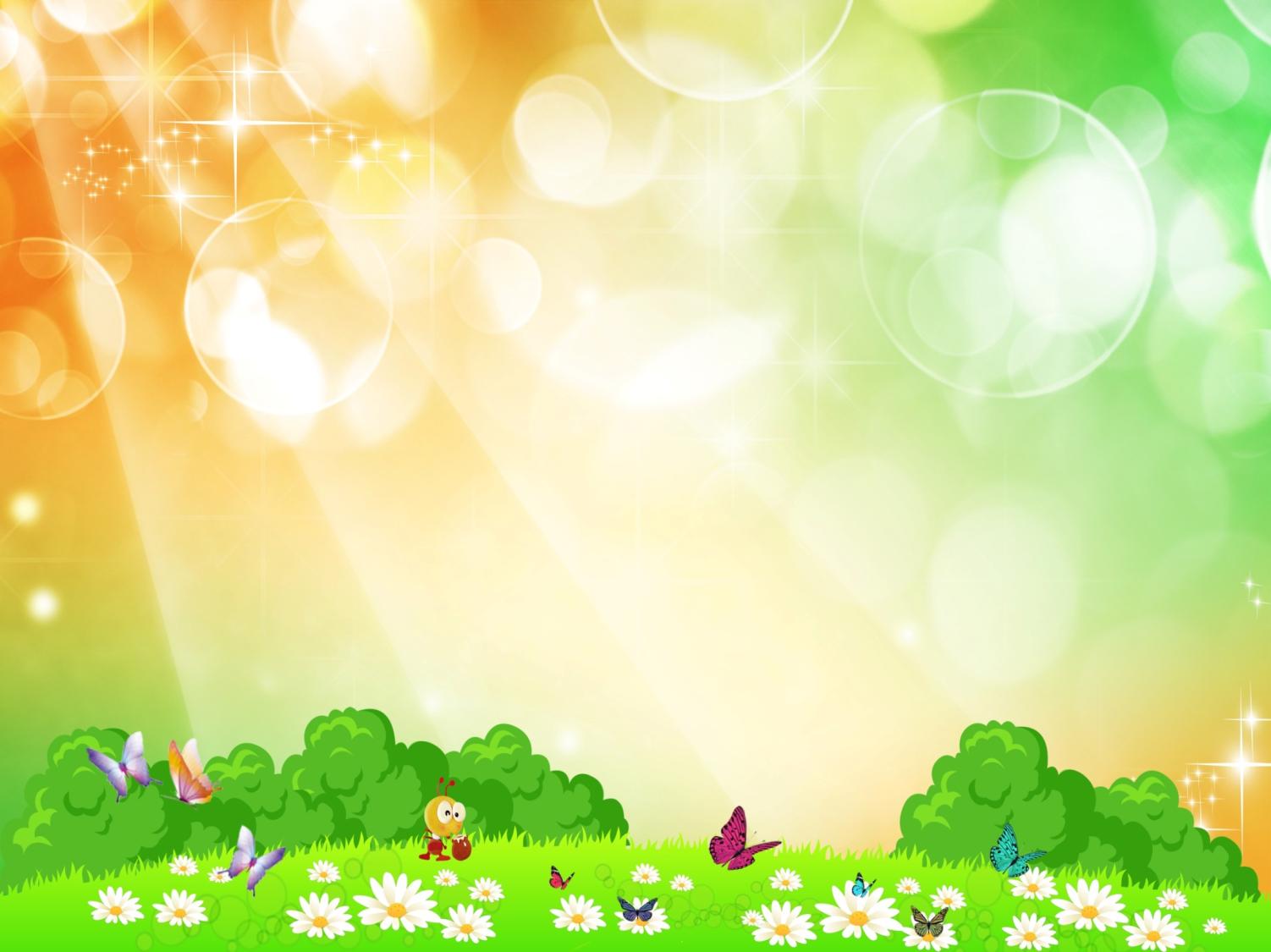 Создай эмоцию:Грусть
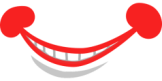 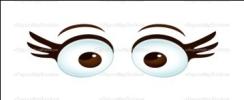 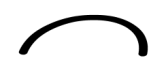 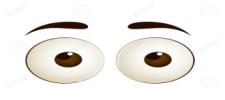 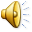 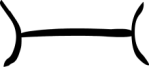 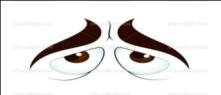 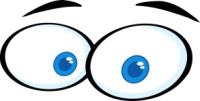 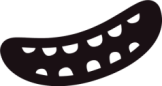 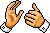 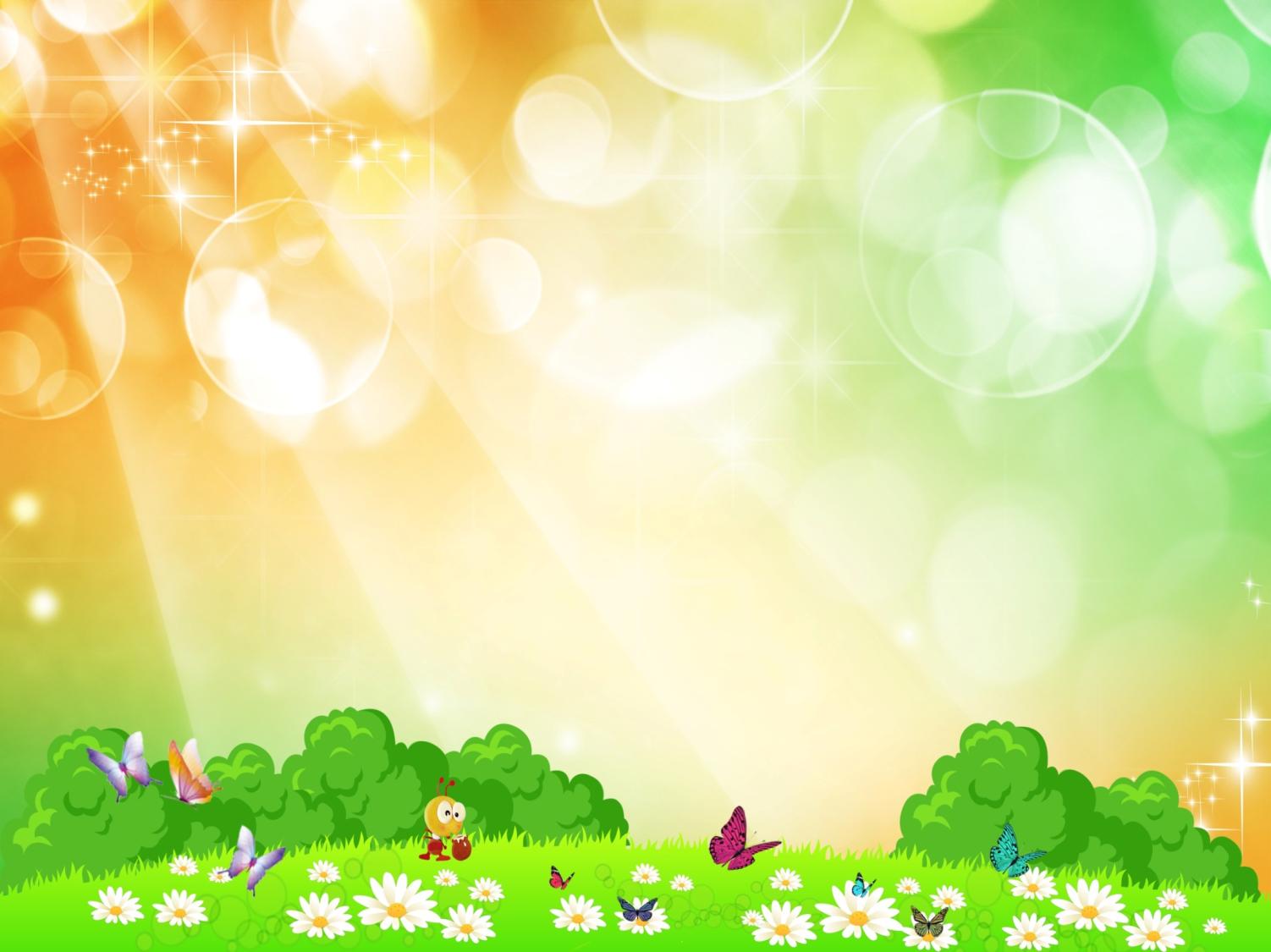 Создай эмоцию:Радость
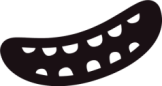 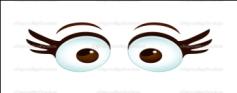 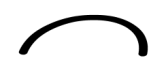 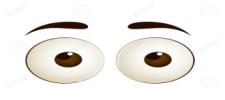 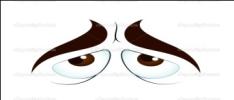 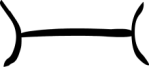 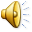 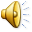 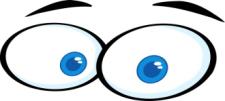 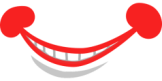 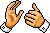 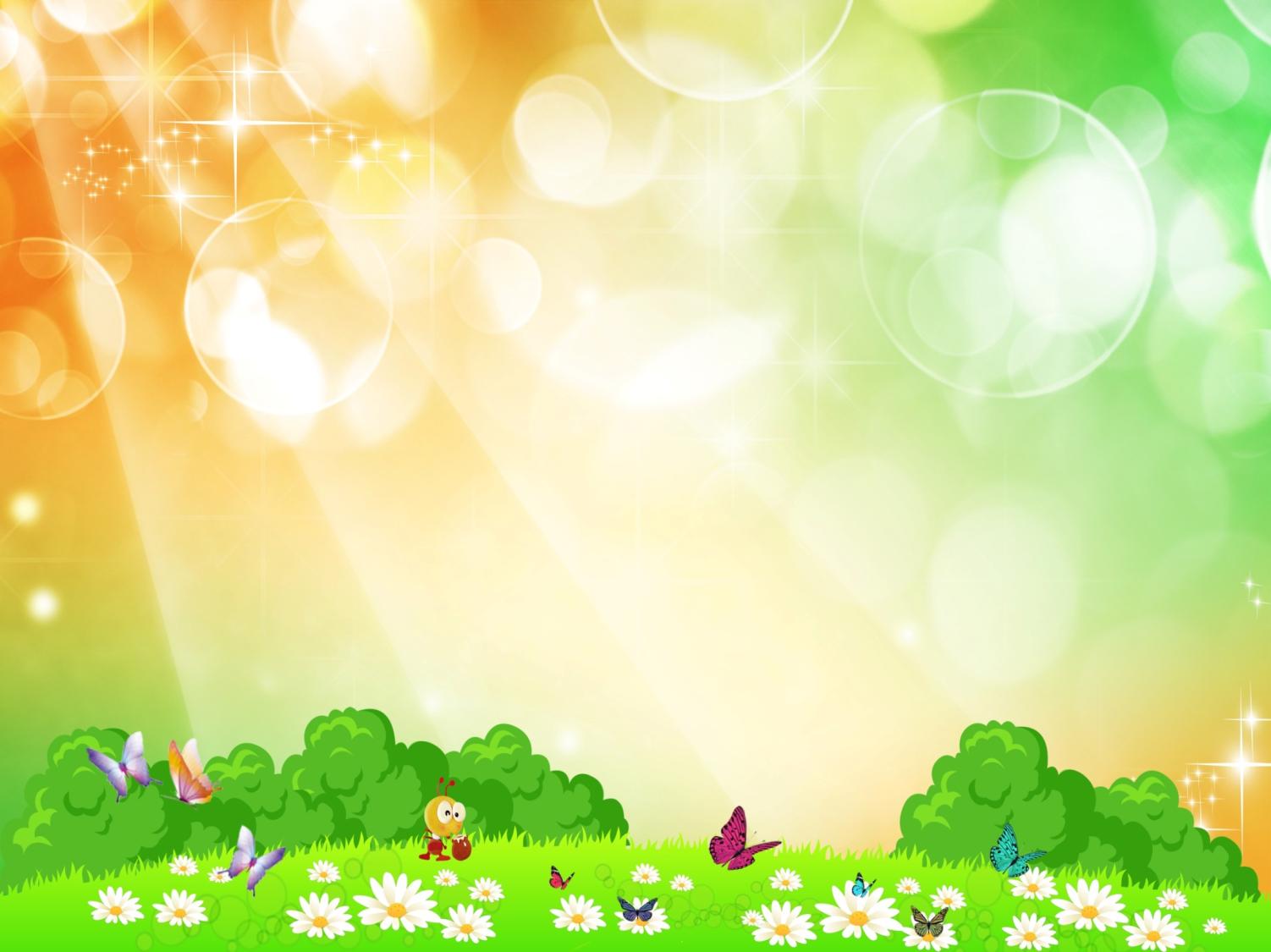 Создай эмоцию:Злость
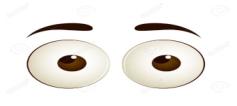 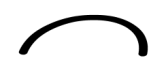 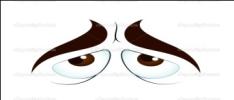 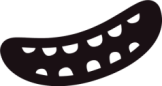 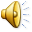 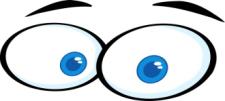 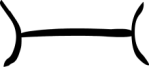 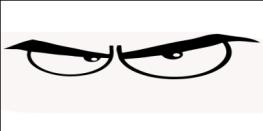 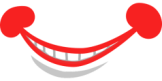 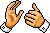 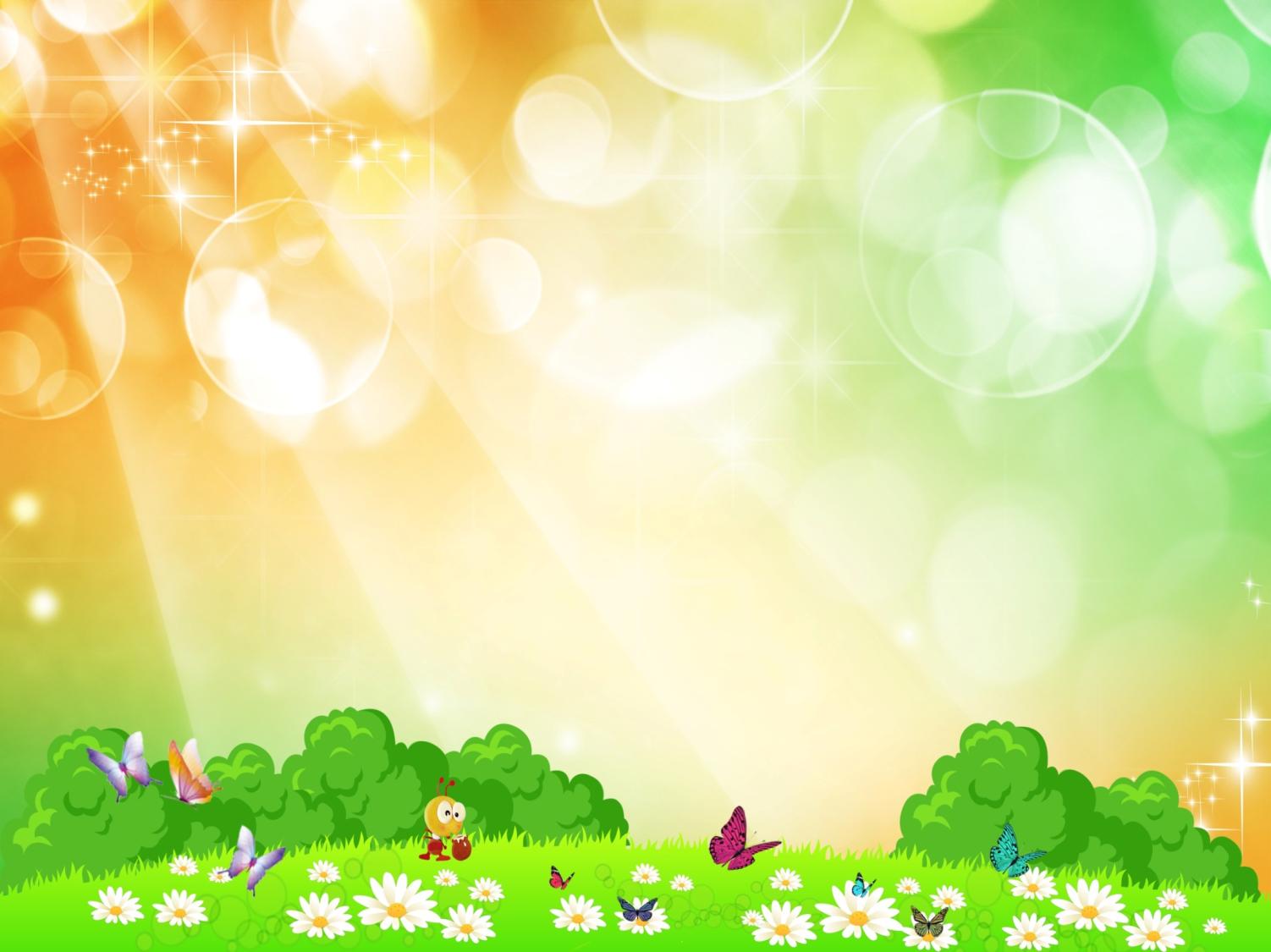 Измени настроение девочки
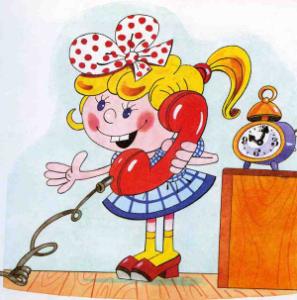 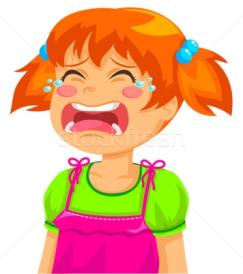 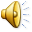 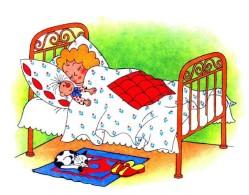 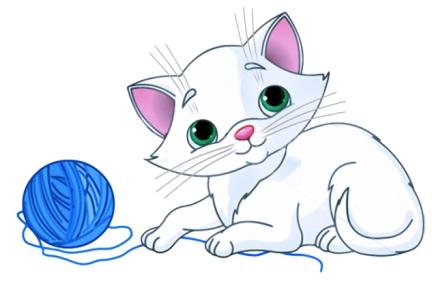 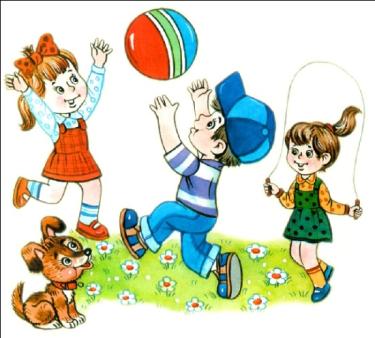 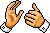 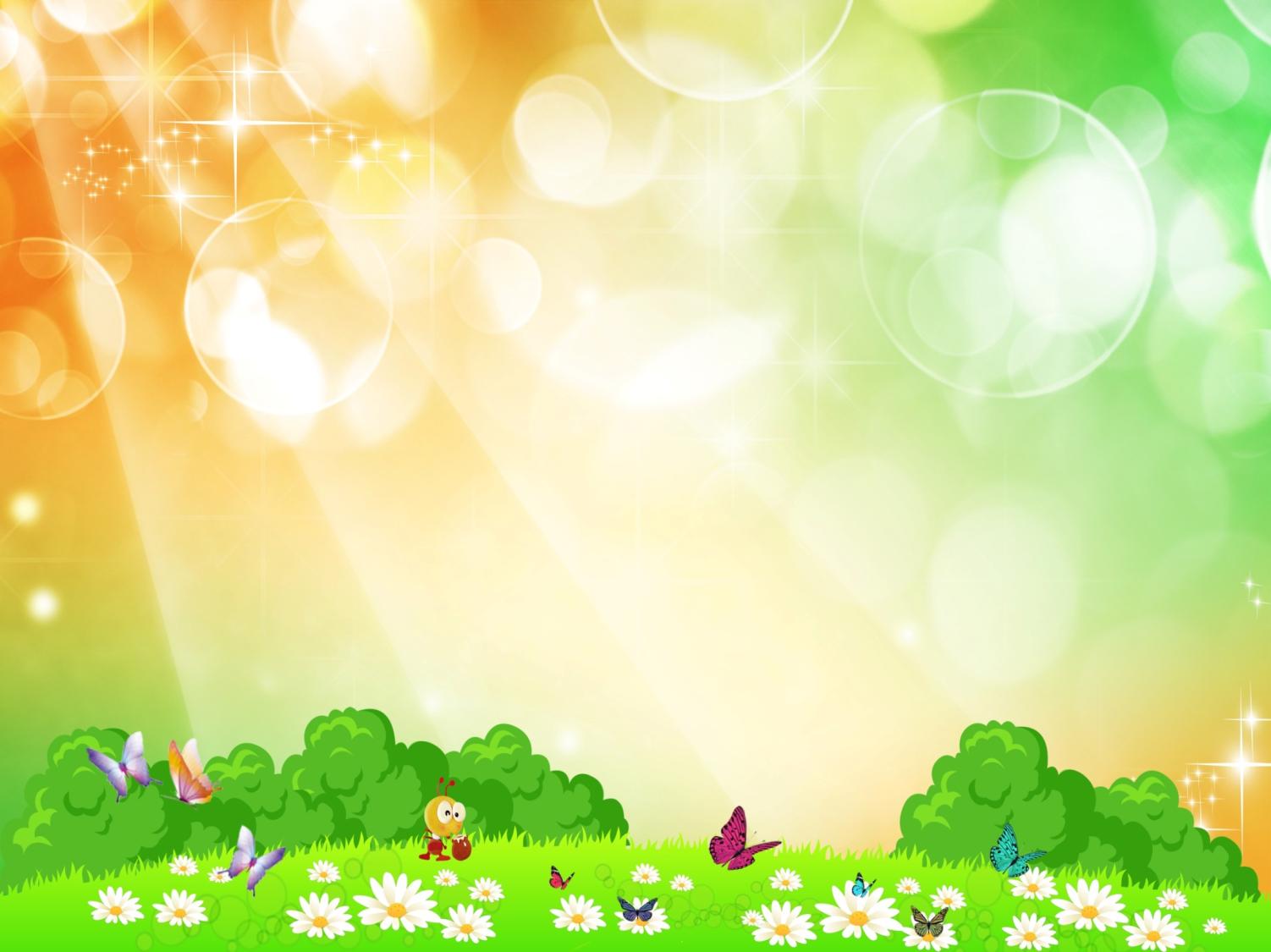 Измени настроение мальчика
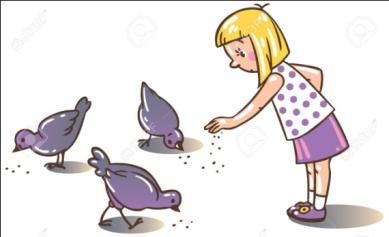 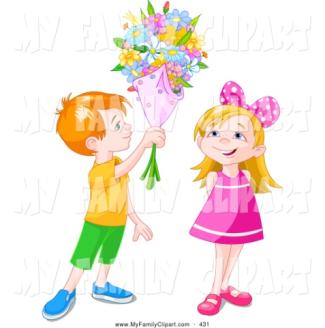 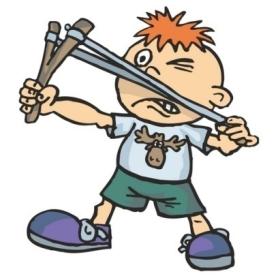 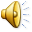 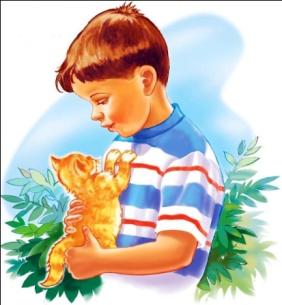 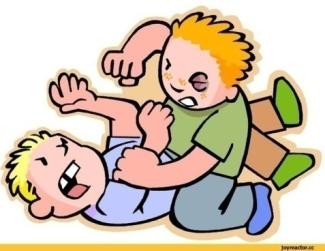 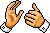 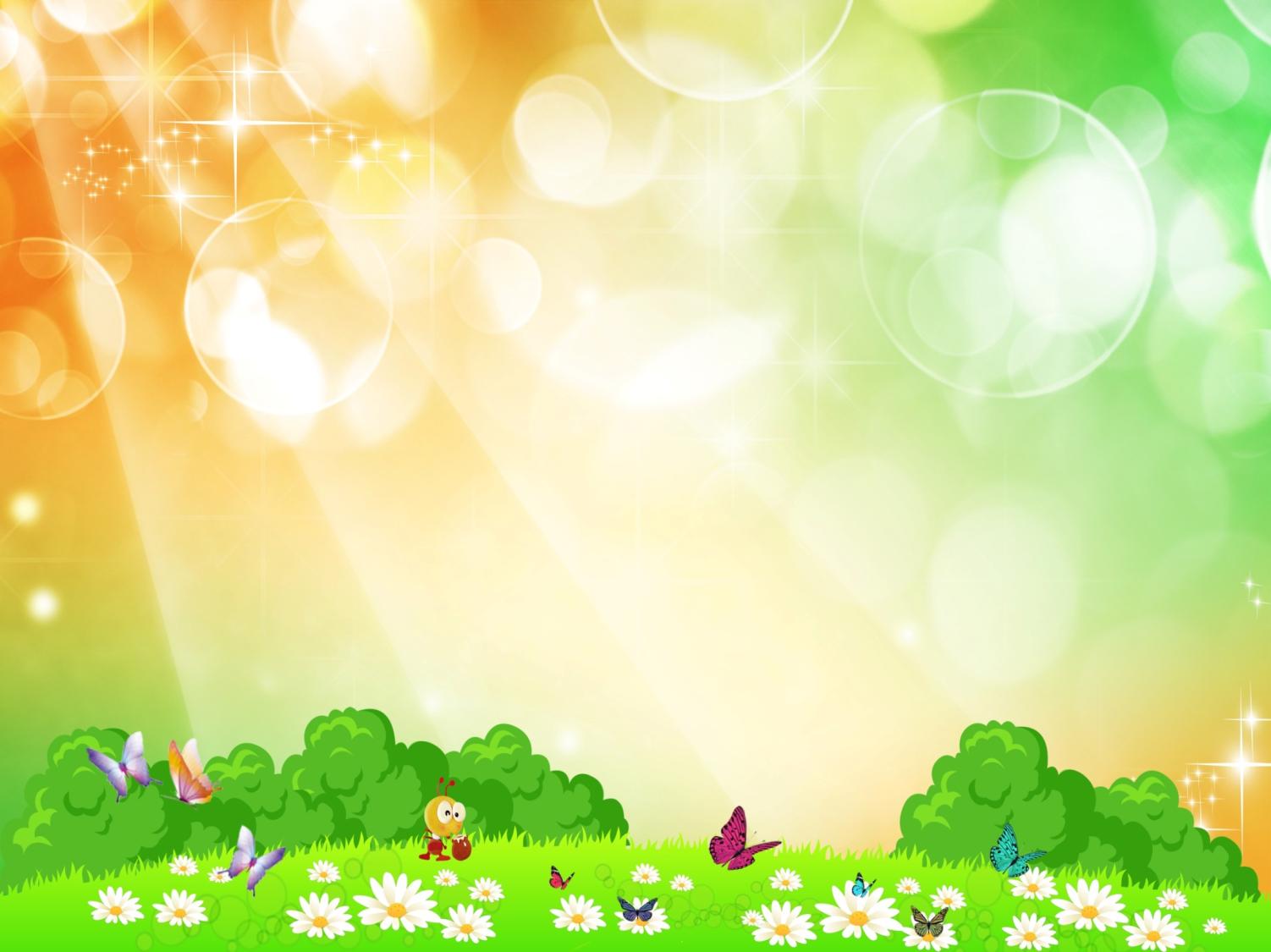 Изобрази эмоцию
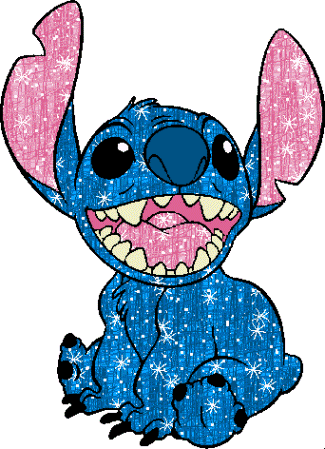 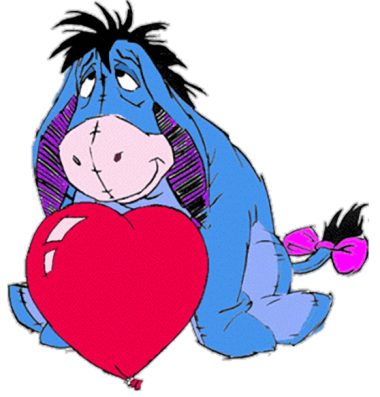 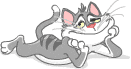 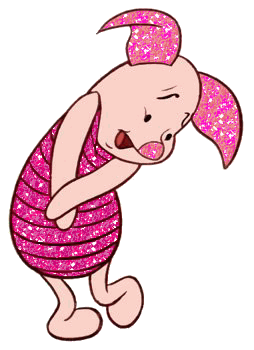 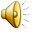 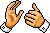 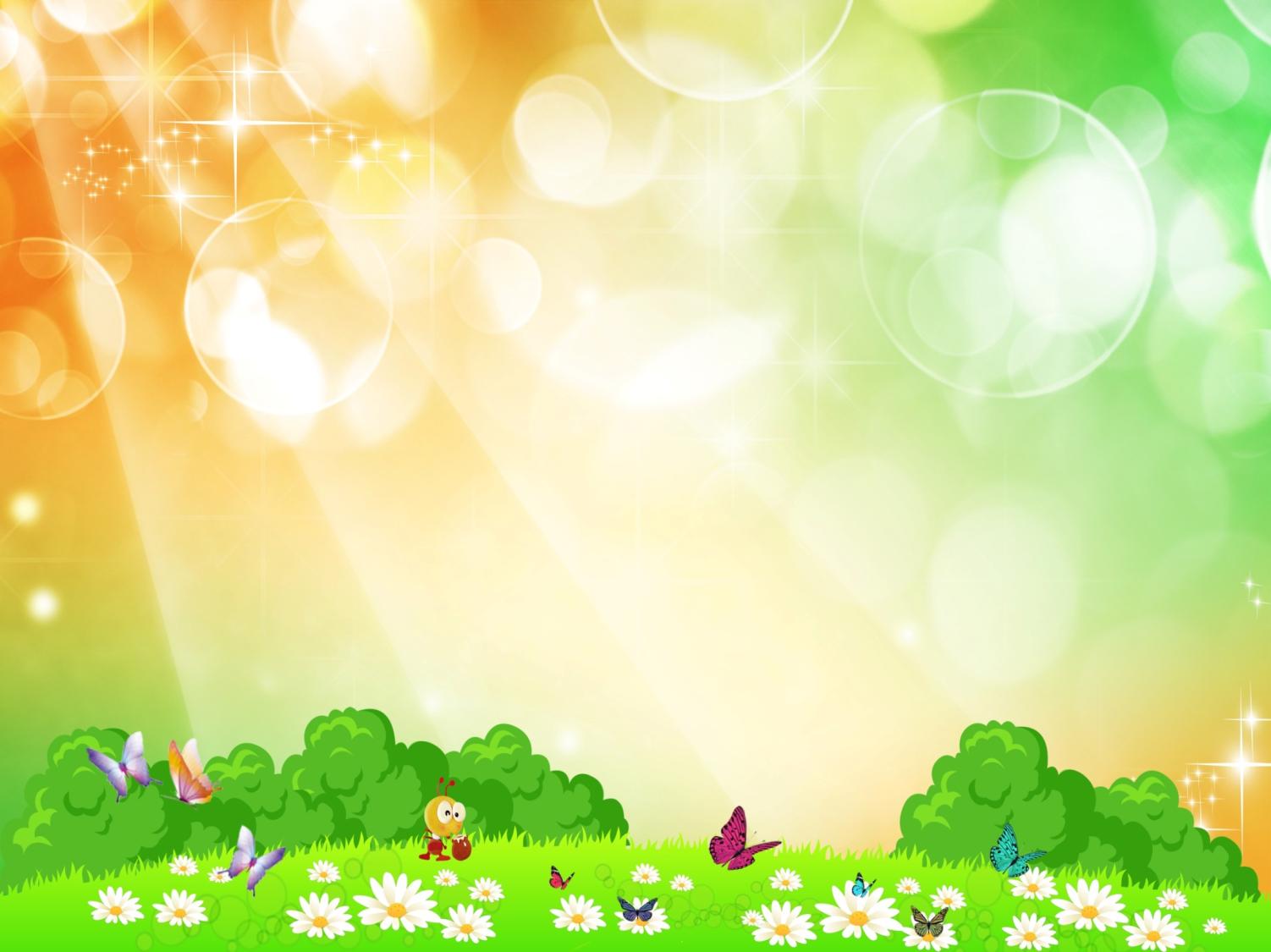 Молодцы
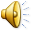 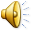 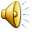